«Фуқаролик, оилавий ва жиноий ишлар бўйича ҳуқуқий ёрдам ва ҳуқуқий муносабатлар тўғрисида»ги Кишинёв ва Минск Конвенциялари
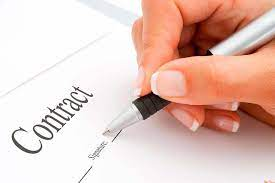 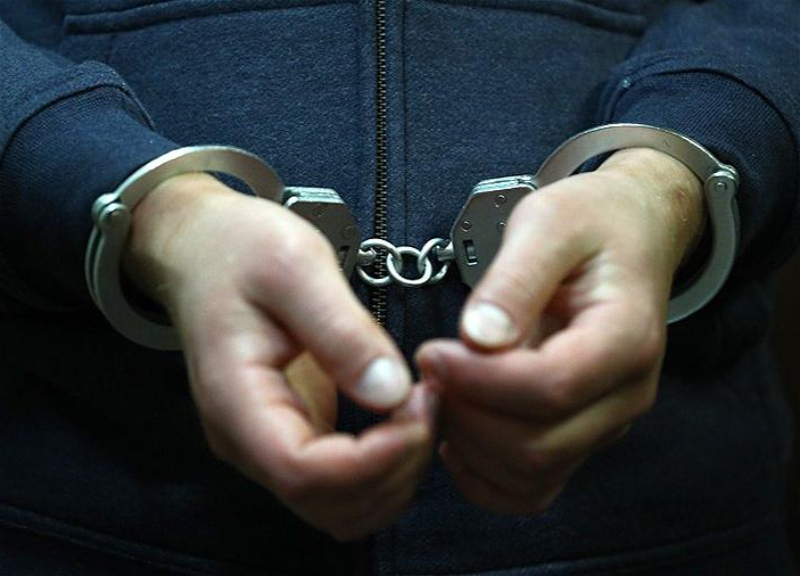 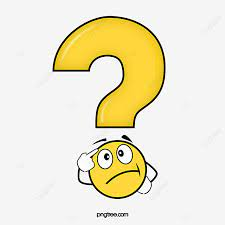 Конвенциялар?
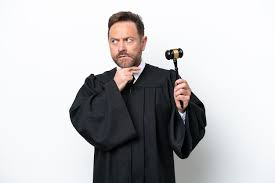 Киев битими
“Хўжалик фаолиятини амалга ошириш билан боғлиқ низоларни ҳал қилиш тартиби тўғрисида” Киев Битими.
(МДХ давлатлари ўртасида 1992 йил 20 мартда тузилган. Ўзбекистон учун 1993 йил 6 майдан кучга кирган)
МДХга аъзо давлатлар ваколатли судларнинг қонуний кучга кирган қарорларини ўзаро тан олади ва амалга оширади. МДХга аъзо бир давлатнинг ваколатли судлари томонидан қабул қилинган қарорлар МДХнинг бошқа аъзо давлатлари ҳудудида ижро этилиши керак. МДХга аъзо бўлган бир давлатнинг ваколатли суди томонидан судланувчининг мол-мулкидан ундириб олиш тўғрисидаги қарорлари бошқа МДХга аъзо давлатларнинг масъул органлари томонидан ижро этилиши керак.
Шунингдек, илтимосномага илова қилиниши лозим бўлган ҳужжатлар рўйхати мавжуд.
2-§. Киев битими
2-§.
МДХга аъзо бўлган бир давлатнинг фуқаролик қонунчилиги МДХга аъзо бўлган бошқа бир давлатнинг ҳудудида қуйидаги тартиб асосида қўлланилиши белгиланган. Мас: келишув бўйича томонларнинг ҳуқуқ ва мажбуриятлари келишув амалга оширилган давлат қонунчилиги билан тартибга солинади. 
	Агар бир томон иккинчи томонга зарарни қоплаш тўғрисида талаб юборса, зарарни қоплаш тўғрисидаги талаб учун асос бўлувчи бирор бир  ҳаракат ёки бошқа ҳолат музокарани кўриб чиқаётган иккинчи томоннинг қонунчилиги бўйича ноқонуний ҳисобланмаса, ушбу қонун ҳужжати қўлланилмайди ва зарарни қоплаш тўғрисида талаб ижро этилмайди.
Кишинев конвенцияси
3-§.
Минск конвенцияси
1. Граждане каждой из Договаривающихся Сторон, а также другие лица, проживающие на ее территории, пользуются на территориях всех других Договаривающихся Сторон такой же правовой защитой их личных, имущественных и неимущественных прав, как и собственные граждане этой Договаривающейся Стороны.
2. Граждане каждой из Договаривающихся Сторон, а также другие лица, проживающие на ее территории, имеют право свободно и беспрепятственно обращаться в суды, прокуратуру, органы внутренних дел, органы безопасности и иные учреждения других Договаривающихся Сторон, к компетенции которых относятся гражданские, семейные и уголовные дела, могут выступать в них, подавать ходатайства, предъявлять иски и осуществлять иные процессуальные действия на тех же условиях, что и граждане данной Договаривающейся Стороны.
3. Термин «гражданские дела», употребляемый в настоящей Конвенции, включает в себя также дела, касающиеся разрешения экономических споров.
4. Положения настоящей Конвенции применяются также к юридическим лицам.
Предоставление правовой защиты 
1. Граждане 
каждой из Договаривающихся Сторон, а также лица, проживающие на ее территории, пользуются на территориях всех других Договаривающихся Сторон в отношении своих личных и имущественных прав такой же правовой защитой, как и собственные граждане данной Договаривающейся Стороны.
2. Граждане каждой из Договаривающихся Сторон, а также другие лица, проживающие на ее территории, имеют право свободно и беспрепятственно обращаться в суды, прокуратуру, органы внутренних дел и иные учреждения других Договаривающихся Сторон, к компетенции которых относятся гражданские, семейные и уголовные дела, могут выступать в них, подавать ходатайства, предъявлять иски и осуществлять иные процессуальные действия на тех же условиях, что и граждане данной Договаривающейся Стороны.
3-§. Кишинев конвенцияси
3-§.
«Фуқаролик, оилавий ва жиноий ишлар бўйича ҳуқуқий ёрдам ва ҳуқуқий муносабатлар тўғрисида» Кишинёв Конвенцияси (07.10.2002 й.). Ўз. Р. 2019 йил 26 августда қўшилган.
Минск конвенциясининг такомиллашган шакли сифатида Кишинёв конвенцияси қабул қилинди.
Такомиллашган жиҳатлари
- иқтисодий масалаларни ҳал этишга доир ишларни тартибга солиши; 1-модда.
- номулкий ҳуқуқларни ҳам ҳуқуқий ҳимоя қилиш;
прокурор(суд) санкциясини талаб қилувчи процессуал ҳаракатларни ва қидирув тадбирларини амалга ошириш тўғрисидаги топшириқни бажариш масалалари юзасидан алоқа прокуратура органлари орқали амалга оширилиши; 5-модда.
ҳуқуқий ёрдам сўралган муассаса буюртмани бажариш ваколатига эга бўлмаса, ваколатли муассасага 5 кунлик муддатда юбориши аниқ белгиланлиги; 
жарималарни ундириш шунингдек, жиноий фаолиятдан орттирилган даромадлар ва мол-мулкни мусодара қилиш тўғрисидаги суд қарорларини ижро этиш маслаларининг назарда тутилганлиги;
кечиктириб бўлмайдиган алоҳида ҳолларда ҳуқуқий ёрдам кўрсатиш тўғрисидаги топшириқни факсимиле алоқа ёрдамида ёки коммуникация воситаларининг бошқа турларидан фойдаланган ҳолда юбориш мумкинлиги; бир вақтда топшириқнинг асл нусхаси почта ёки курьер орқали юборилган бўлиши шарт. 7-модда.
3-§. Кишинев конвенцияси
3-§.
«Фуқаролик, оилавий ва жиноий ишлар бўйича ҳуқуқий ёрдам ва ҳуқуқий муносабатлар тўғрисида» Кишинёв Конвенцияси (07.10.2002 й.). Ўз. Р. 2019 йил 26 августда қўшилган.
Минск конвенциясининг такомиллашган шакли сифатида Кишинёв конвенцияси қабул қилинди.
Такомиллашган жиҳатлари
фуқаролик, оилавий ва жиноий ишлар бўйича экспертизаларни ташкиллаштириш ва ўтказишда ҳуқуқий ёрдам кўрсатиши;
эксперт тадқиқоти ўтказишнинг ташкил қилиниши;
ҳуқуқий ёрдам кўрсатишни рад қилиш ҳолатлари назарда тутилганлиги;
жиноий ишларни юритишга бағишланган IV бўлимда қатор процессуал жараёнлар аниқ баён қилинганлиги; 
жиноят иши бўйича ҳуқуқий ёрдам кўрсатиш юзасидан топшириқнинг шакли ва мазмуни деб номланган алоҳида модда (60-модда) киритилганлиги;
судларнинг даъвони таъминлаш мақсадида мол-мулкни, шу жумладан, банк ҳисоб рақамларидаги пул маблағларини хатлаш тўғрисидаги қарорлари ҳам тан олиниши ва ижро қилиниши белгиланганлиги; 
жиноятчини ушлаб бериш сўралаётган иккинчи давлатда ўлим жазоси бўлмаса, жиноятчини сўраган биринчи давлат жиноятчига нисбатан ўлим жазосини қўлламаслиги (81-модда).
3-§. Кишинев конвенцияси
3-§.
Экстрадиция (сўралган шахсни бериш) қуйидаги ҳолларда амалга
 оширилмайди. 89-модда
д) экстрадиция сўралаётган давлатнинг хавфсизлиги ва суверенитетига зарар етказиши мумкин бўлса; 
е) экстрадиция ирқий, диний, жинсий, этник ёки сиёсий таъқиб қилиш билан алоқадорлиги юзасидан аниқ маълумот бўлса;
ж) сўралаётган шахснинг ҳаракати сўралаётган давлатнинг қонунчилиги бўйича ҳарбий жиноятга алоқадор бўлиб, жиноят ҳуқуқи бўйича оддатдаги жиноятлардан ҳисобланмаса;
з) сўралаётган шахс бир муддат олдин сўраётган учинчи бир давлатга берилган ва экстрадиция учун ушбу давлатнинг розилиги олинмаган бўлса; 
и) сўралаётган шахсга сўралаётган давлат ҳудудидан бошпана берилган бўлса; 
к) сўраётган ва сўралаётган аҳдлашувчи томонлар иштирокчи ҳисобланган халқаро шартномада назарда тутилган бошқа асослар мавжуд бўлса;
3. экстрадиция рад этилганда рад этиш тўғрисида қарор қабул қилинган кундан бошлаб 10 кунлик муддатда рад этиш сабабларини кўрсатган ҳолда сўраётган давлат хабардор қилиниши лозим.
а) экстрадиция қилиш сўралган шахс сўралаётган Аҳдлашувчи Томон фуқароси бўлса;
б) экстрадиция қилиш тўғрисидаги сўров келиб тушган вақтда даъво муддати ўтганлиги ёки бошқа қонуний асосларга кўра сўралаётган Аҳдлашувчи Томон қонунларига мувофиқ жиноий иш қўзғатилиши ёки ҳукм ижро этилиши мумкин эмас;
в) экстрадиция қилиниши сўралган шахсга нисбатан қонуний кучга кирган сўралган Аҳдлашувчи томон ҳудудида худди шу жиноят учун ҳукм чиқарилган ёки жиноий иш қўзғатишни рад этиш ёки иш бўйича иш юритишни тўхтатиш тўғрисида қарор қабул қилинган бўлса;
г) сўралаётган ёки сўраётган Аҳдлашувчи Томон қонунчилигига мувофиқ экстрадиция қилиш тўғрисида сўралган ҳаракат фақат хусусий айблов тариқасида (жабрланувчининг илтимосига биноан) жиноий жавобгарликка тортилган бўлса;
3-§.
Ўзбекистон Республикаси Президентининг 17.11.2020 йилдаги «1993 йил 22 январдаги фуқаролик, оилавий ва жиноят ишлари бўйича ҳуқуқий ёрдам ҳамда ҳуқуқий муносабатлар тўғрисидаги конвенция ва 2002 йил 7 октябрдаги фуқаролик, оилавий ва жиноий ишлар бўйича ҳуқуқий ёрдам ва ҳуқуқий муносабатлар тўғрисидаги конвенция қоидаларини амалга ошириш чора-тадбирлари тўғрисида»ги  ПҚФ-4895-сон Қарори.
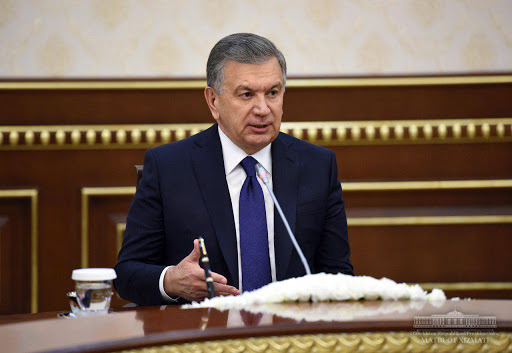 маказлашган тизимдан марказлашмаган тизимга ўтиш имконини берди
3-§.
Кишинёв конвенцияси
5-модда
Алоқа тартиби
Ҳуқуқий ёрдам кўрсатишда Аҳдлашувчи томонларнинг ваколатли суд муассасалари, агар ушбу Конвенция мулоқотнинг бошқача тартибини белгиламаса, уларнинг Марказий, ҳудудий ва бошқа органлари орқали бир-бири билан алоқа қилишади. 
Аҳдлашувчи томонлар ўзларининг тўғридан-тўғри муносабатларни амалга оширишга ваколатли бўлган марказий, ҳудудий ва бошқа органлари рўйхатини аниқлаб олади ва бу ҳақда депозитарийни ратификация ёрлиқлари ёки қўшилиш ҳақидаги ҳужжатларни топшириш пайтида хабардор қиладилар.
Ўзбекистон Республикаси Президентининг “1993 йил 22 январдаги Фуқаролик, оилавий ва жиноят ишлари бўйича ҳуқуқий ёрдам ҳамда ҳуқуқий муносабатлар тўғрисидаги Конвенция ва 2002 йил 7 октябрдаги Фуқаролик, оилавий ва жиноий ишлар бўйича ҳуқуқий ёрдам ва ҳуқуқий муносабатлар тўғрисидаги Конвенция қоидаларини амалга ошириш чора-тадбирлари тўғрисида”ги  Қарори
2020 йил 17 ноябрь, ПҚ-4895-сон
Минск Конвенцияси, унга доир Баённома (Москва, 1997 йил 28 март) ва Кишинев Конвенциясига аъзо давлатларнинг ваколатли органлари билан мазкур қарорнинг иловаларида назарда тутилган масалалар бўйича ҳамкорлик бевосита ушбу иловаларда кўрсатилган республика органлари ёки уларнинг ҳудудий органлари ёхуд тасарруфидаги ташкилотлар томонидан амалга оширилади.
Ўзбекистон Республикасининг ваколатли органлари
РЎЙХАТИ
6. Халқ таълими вазирлиги
Бош прокуратура ҳузуридаги Иқтисодий жиноятларга қарши курашиш департаменти
1. Олий суд
7. Олий ва ўрта махсус таълим вазирлиги
2. Бош прокуратура
8. Давлат солиқ қўмитаси ҳузуридаги Кадастр агентлиги
Бош прокуратура ҳузуридаги Мажбурий ижро бюроси
3. Ички ишлар вазирлиги
9. «Ўзархив» агентлиги
4. Давлат хавфсизлик хизмати
10. Молия вазирлиги ҳузуридаги Бюджетдан ташқари Пенсия жамғармаси
Адлия вазирлиги ҳузуридаги Давлат хизматлари агентлиги
5. Адлия вазирлиги
ПҚ-4895-сон
Ҳамкорлик масалалари
Жиноий йўл билан олинган пул маблағлари ва мол-мулкни, жиноий фаолиятдан олинган даромадларни қидириш ва хатлаш (тортиб олиш) бўйича илтимосларни жўнатиш ва кўриб чиқиш;
иш юритувдаги жиноят ишлари билан боғлиқ масалалар;
Департаментнинг ваколатига кирувчи бошқа масалалар.
Бош прокуратура ҳузуридаги Иқтисодий жиноятларга қарши курашиш департаменти.
Жиноят, фуқаролик ва оилавий ишлар бўйича мол-мулк даъволари берилган сўралаётган аҳдлашувчи томонлар ҳудудида истиқомат қилувчи шахсларнинг манзиллари, иш жойи ва даромадларини аниқлаш ҳақида ҳуқуқий ёрдам бериш тўғрисидаги сўровларни юбориш ва кўриб чиқиш;
жиноят ишлари бўйича судларнинг ҳукмлари (қарорлари)ни зарарни қоплаш қисми бўйича тан олиш ва ижро этиш бўйича илтимосномаларни жўнатиш ва кўриб чиқиш;
иш юритувдаги ижро ҳужжатлари билан боғлиқ масалалар.
Бош прокуратура ҳузуридаги Мажбурий ижро бюроси.
3-§.
Европейская Конвенция о взаимной правовой помощи по уголовным делам (Страсбург, 20 апрель 1959 йил)
Статья 2

В помощи может быть отказано:

а) если просьба касается преступления, которое запрашиваемая Сторона считает политическим преступлением, преступлением связанным с политическим преступлением, или финансовым преступлением;
 
b) если запрашиваемая Сторона считает, что выполнение просьбы может нанести ущерб суверенитету, безопасности, общественному порядку или другим существенно важным интересам ее страны.
3-§.
Озарбайжон;
Қозоғистон;
Беларусь;
Қирғизистон;
Арманистон;
Тожикистон;
Россия;
Ўзбекистон.
Кишинёв Ратификация қилган давлатлар
Ратификация қилмаган давлатлар
Грузия (Грузия не является участником СНГ с 18.09.2009)
Туркманистон (имзоламаган);
Украина;
Молдова.
Ратифицирована Федеральным законом Российской Федерации от 30 декабря 2021 года № 452-ФЗ (с оговорками и заявлениями)
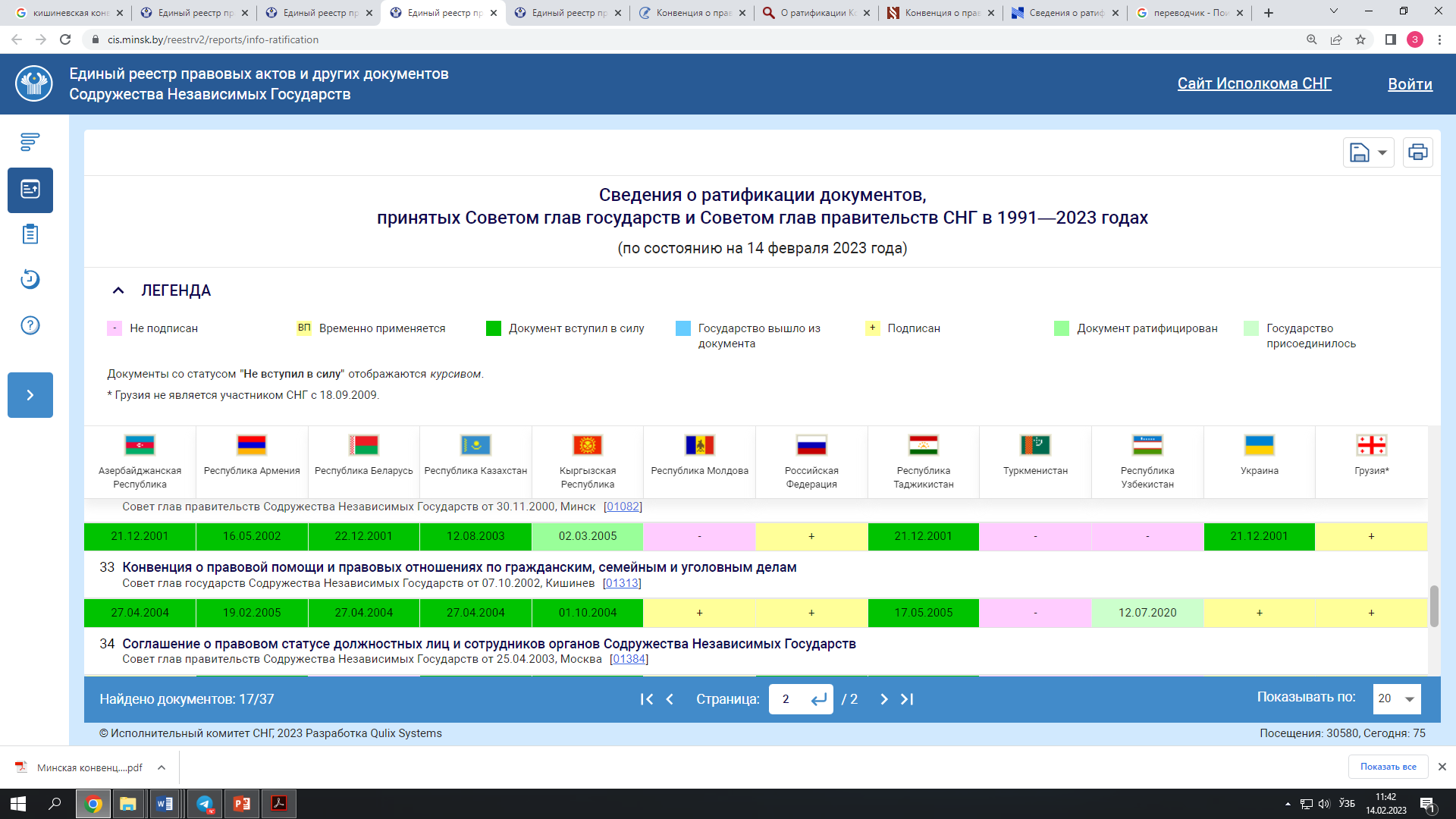 3-§.
3-§.
Икки томонлама шартномалар
1. Ўзбекистон Республикаси ва Туркия Республикаси ўртасида фуқаролик, савдо ва жиноий ишлар бўйича ўзаро ёрдам кўрсатиш тўғрисида Шартнома.
Анқара, 23 июнь 1994 йил.
1997 йил 19 декабрда кучга кирган.
2. Ўзбекистон Республикаси ҳукумати билан Туркия Республикаси ҳукумати ўртасида маҳкумларни топшириш тўғрисида 2022 йил 29 мартдаги битим. Уни ратификация қилиш ҳақида Ўз.Р.Қонуни. 2023 йил 15 февраль, ЎРҚ-818-сон
3. Ўзбекистон республикаси ва Латвия ўртасида фуқаролик, оилавий, меҳнат ва жиноий ишлар бўйича ҳуқуқий муносабатлар ва ўзаро ҳуқуқий ёрдам кўрсатиш тўғрисида Шартнома.
Тошкент, 23 май 1996 йил.
1997 йил 11 апрелдан кучга кирган.
4. Ўзбекистон Республикаси ва Грузия ўртасида фуқаролик, оилавий ва жиноий ишлар бўйича ҳуқуқий муносабатлар ва ҳуқуқий ёрдам тўғрисида Шартнома.
Тбилиси, 28 май 1996 йил.
1997 йил 27 июндан кучга кирган.
5. Ўзбекистон Республикаси ва Туркманистон ўртасида фуқаролик, оилавий ва жиноий ишлар бўйича ҳуқуқий муносабатлар ва ҳуқуқий ёрдам тўғрисида Шартнома.
Тошкент, 27 ноябрь 1996 йил.
1998 йил 21 июндан кучга кирган.
6. Ўзбекистон Республикаси ва Қирғизистон Республикаси ўртасида фуқаролик, оилавий ва жиноий ишлар бўйича ҳуқуқий муносабатлар ва ҳуқуқий ёрдам тўғрисида Шартнома.
Тошкент, 24 декабрь 1996 йил.
1998 йил 30 ноябрдан кучга кирган.
Ва х.к.
КАЗУСЛАР
ИҚТИСОДИЙ СУДЛАР
Казус -1
	Андижон туманлараро иқтисодий судига “А” МЧЖдан Украина Савдо-саноат палатаси ҳузуридаги Халқаро тижорат арбитраж судининг 142/2019 иш бўйича 2019 йил 16 март санасидаги қарорни тан олиш ва ижро этиш тўғрисида илтимоснома мурожаати келиб тушди.   
Иш материаллари бўйича ўрганилишича, Украина Савдо-саноат палатаси ҳузуридаги Халқаро тижорат арбитраж судининг142/2019 иш бўйича 2019 йил 16 март санасида жавобгар “Б” МЧЖ дан даъвогар “А” га шартнома мажбуриятларини бажармаганлиги учун 27 000 АҚШ доллари миқдоридаги қарздорликни унидириш тўғрисидаги №142-2019-қарори қабул қилинган.  Жавобгар Ўзбекистон Республикаси ҳудудида рўйхатга олинган ва ўз фаолиятини олиб борадиган юридик шахс эканлигини эътиборга олиб, даъвогар МЧЖ “А” Андижон туманлараро иқтисодий судига Украина ССП ХТАС  қарорини тан олиш ва ижрога қаратиш тўғрисидаги илтимоснома билан мурожаат қилди.  
Суд иш материалларини ўрганиб, томонларнинг далилларини тинглади. Шунда жавобгар томон ўз важларини келтирди. Бироқ, суд даъвони тўлиқ равишда қондириш ва арбитраж суди қарори ижро варақасини бериш тўғрисида қарор чиқарди.
Қарор қабул қилиш учун суд “Чет эл арбитражлари қарорларини тан олиш ва ижрога қаратиш тўғрисида”ги Конвенциянинг 3-моддасига амал қилди, унга мувофиқ конвенция аъзолари арбитраж қарорларини мажбурий деб қабул қилади ва уни ўзларининг ички процесссуал меъёрлари ҳамда 6-моддага (унда қарорларни ижро этиш манфаатдор томоннинг илтимосномасига кўра амалга оширилиши белгиланган) мувофиқ равишда ижрога қаратадилар. 
	Ўзбекистон “Чет эл арбитражлари қарорларини тан олиш ва ижрога қаратиш тўғрисида”ги Конвенцияга (Нью-Йорк конвенцияси) Ўзбекистон Республикаси Олий Мажлисининг 1995 йил 22 декабрь куни ““1958 йил 10 июндаги Нью-Йорк Чет эл арбитражлари қарорларини тан олиш ва ижрога қаратиш тўғрисида”ги Конвенцияга қўшилиш тўғрисида” ги 184-1-сон қарорига мувофиқ қўшилган. Ўзбекистон Республикаси Иқтисодий процессуал кодексининг 248-моддасига мувофиқ, Чет давлатлар судларининг ва арбитражларининг иқтисодиёт соҳасида юзага келадиган низолар ҳамда бошқа ишлар бўйича қабул қилинган ҳал қилув қарорлари, агар бундай қарорларни тан олиш ва ижрога қаратиш Ўзбекистон Республикасининг тегишли халқаро шартномалари ҳамда қонунчилигида назарда тутилган бўлса, улар Ўзбекистон Республикаси иқтисодий судлари томонидан тан олинади ва ижрога қаратилади. Ўзбекистон Республикаси Иқтисодий процессуал кодексининг 258-моддасига мувофиқ, Чет давлат судининг ва арбитражининг ҳал қилув қарорини ижрога қаратиш чет давлат судининг ёки арбитражининг ҳал қилув қарорини тан олиш ва ижрога қаратиш тўғрисида ажрим чиқарган суд томонидан бериладиган ижро варақаси асосида Ўзбекистон Республикасининг қонунчилигида назарда тутилган тартибда амалга оширилади. 
Савол: ушбу ўринда суднинг ҳаракатлари тўғрими?
Жавоб: ушбу ўринда суднинг ҳаракатлари нотўғри

“Чет эл арбитражлари қарорларини тан олиш ва ижрога қаратиш тўғрисида”ги Конвенция 
5-модда
Суд қарорини тан олиш ва ижро этиш, у ўзига қарши юборилган томоннинг илтимосига кўра рад этилиши мумкин, агар у қарорни тан олиш ва ижро этиш сўралган жойдаги ваколатли органга қуйидаги далилларни тақдим этса:
 
арбитражни тайинлаш ёки ҳакамлик муҳокамаси тўғрисида қарор қабул қилинган томон тегишли тарзда хабардор қилинмаган ёки бошқа сабабларга кўра ўз тушунтиришларини тақдим эта олмаган бўлса.
Фуқаролик 
1-КАЗУС
Ўзбекистон фуқароси А.Алимова 2016 йилда Арманистон фуқароси Муҳаммад Иқболга турмушга чиқди ва Арманистонда бирга турумуши даврида 2017 йилда ўғил фарзандли бўлишди. Орадан бир оз вақт ўтгач улар Тошкент шаҳрида яшашни бошлашди. 2019 йилда эса қиз фарзандли бўлди. 2020 йил Муҳаммад Иқбол ўз юртига бориб келаман деб, қайтиб келмади. 2023 йил январ ойида Даъвогар А.Алимова Тошкент шахридаги ФИБ Мирзо Улугбек туманлараро судига никоҳдан ажратиш ва вояга етмаган фарзандлари учун алимент ундиришни, шунингдек турмуш ўртоги номидаги Тошкент шаҳри, Юнусобод тумани,  12 квартал, 12-уй 31- хонадонда жойлашган 5 хонали квартирадан ўз улушини белгилаб беришни сўраб даъво киритди. Мирзо Улугбек туманлараро суди даъвони қаноатлантириш тўғрисида ҳал қилув қарори чиқарди. Жавобгарнинг доимий яшаш жойи Арманистон фуқароси бўлганлиги учун Ўзбекистон Республикаси Олий Кенгашининг 1993 йил 6 майдаги 825-XII-сонли «Фуқаролик, оилавий ва жиноий ишлар бўйича ҳуқуқий ёрдам ва ҳуқуқий муносабатлар тўғрисидаги Конвенцияни ратификация қилиш ҳақида»ги Қарори билан ратификация қилинган (1994 йил 19 майдан кучга кирган) 1993 йил 22 январда қабул қилинган “Фуқаролик, оилавий ва жиноий ишлар бўйича ҳуқуқий ёрдам ва ҳуқуқий муносабатлар тўғрисида” ги  Минск Конвенциясига кўра суд қарорини тан олиш ва ижрога қаратиш тўғрисидаги илтимосномани Арманистон Ереван судига юборди.
 
Савол: 
Мазкур вазиятда даъво талабининг судловлигига оид нормаларга риоя қилинганми?
Мазкур вазиятда қайси халқаро ҳужжатлар нормалари қўлланилади?
1-КАЗУС
Жавоби: Кишинёв Конвенцияси нормаларига асосланилади, Хусусан Конвенциянинг 30-моддасида 3-қисмида Агар турмуш ўртоқлардан бири бир Аҳдлашувчи Томон фуқароси, иккинчиси эса бошқа Аҳдлашувчи Томон фуқароси бўлса ва улардан бири бир Аҳдлашувчи Томон ҳудудида, иккинчиси эса бошқа Аҳдлашувчи Томон ҳудудида истиқомат қилса, у ҳолда уларнинг шахсий ва мулкий ҳуқуқий муносабатлари Аҳдлашувчи Томоннинг охирги биргаликда яшаш жойи бўлган ҳудудидаги қонун ҳужжатлари билан белгиланади. 5-қисмида Эр-хотиннинг кўчмас мулкига оид ҳуқуқий муносабатлари ушбу мулк жойлашган Аҳдлашувчи томоннинг қонунчилиги билан белгиланади. 
Шунингдек, 31-моддага кўра никоҳдан ажратиш ҳолатларида, эр-хотинлар ариза бериш пайтида фуқаролари бўлган Аҳдлашувчи томоннинг қонунчилиги қўлланилади. Агар эр-хотиндан бири бир Аҳдлашувчи томоннинг фуқароси бўлса, иккинчиси бошқа Аҳдлашувчи томоннинг фуқароси бўлса, никоҳдан ажратиш тўғрисидаги ишни кўриб чиқаётган муассаса Аҳдлашувчи томоннинг қонунчилиги қўлланилади.
Бундан ташқари, 35-моддасига кўра Ота-оналар ва болаларнинг ҳуқуқ ва мажбуриятлари, шу жумладан ота-оналарнинг болаларни таъминлаш бўйича мажбуриятлари улар доимий биргаликда яшаш жойи бўлган ҳудудида Аҳдлашувчи томоннинг қонун ҳужжатлари билан белгиланади, агар доимий биргаликда ота-оналар ва болаларнинг доимий яшаш жойи бўлмаса, уларнинг ўзаро ҳуқуқ ва мажбуриятлари бола фуқароси бўлган Аҳдлашувчи томоннинг қонун ҳужжатлари билан белгиланади.
Жиноят 

1-КАЗУС

Ўзбекистон Республикаси фуқароси бўлган Б. ишлаш учун Украина Республикасига меҳнат мигранти сифатида бориб, у ерда содир этган талончилик жинояти учун суднинг 2022 йил 3 февраль кунги ҳукмига кўра, 3 йил муддатга озодликдан маҳрум қилиш жазосига судланган. Ўзбекистон Республикаси Бош прокуратураси маҳкум Б.нинг турмуш ўртоғи Ж.нинг аризасига асосан суди ҳукм чиқарган Украина Республикасига маҳкумни ўтказиш имконияти тўғрисидаги масалани кўриб чиқиш ҳақидаги илтимосига кўра, маҳкум Б. 2023 йил 3 февраль куни Ўзбекистон Республикасига жазони ўташни давом эттириш учун ўтказилган. Маҳкум Б. ўзига нисбатан бир қадар оғир жазо тайинланганлиги ҳақида важлар келтириб, чиқарилган ҳукм устидан кассация тартибида шикоят берди. Маҳкум Б. нинг кассация шикояти Ўзбекистон Республикаси Олий суди жиноят ишлари бўйича судлов ҳайъати томонидан кўриб чиқилиб, маҳкум Б. нинг жазо муддати камайтирилган. 
САВОЛ:
1.	Ўзбекистон Республикаси Олий суди жиноят ишлари бўйича судлов ҳайъатининг қарори қонунийми?
Жиноят 
1-КАЗУС

Жавоб: Ўзбекистон Республикаси Олий суди жиноят ишлари бўйича судлов ҳайъатининг қарори қонуний ҳисобланмайди, чунки Ўзбекистон Республикаси ва Украина ўртасида 1998 йил 19 февраль куни Киевда имзоланган “Озодликдан маҳрум этилган шахсларни жазони ўташни давом эттириш учун ўтказиш тўғрисида”ги шартноманинг 14-моддасига кўра, ўтказилган маҳкумга нисбатан ҳукмнинг асослилигини қайта кўриб чиқиш қонуний ҳуқуқига фақат ҳукм чиқарилган давлат эгадир. Шу сабабли, маҳкум Б. га ҳукмнинг асослилигини қайта кўриб чиқиш бўйича Украина Республикаси марказий органига марожаат қилиши лозимлиги тушунтирилиши лозим бўлади.
Жиноят 
	2023 йил 18 апрель куни ЖИБ Фарғона шаҳар судига Ўзбекистон Республикаси фуқароси О.Н.дан 66.473 сомони миқдорида жарима ундириш тўғрисидаги Тожикистон Республикаси Душанбе шаҳри Маъмурий ҳуқуқбузарликлар бўйича Бадахшон ихтисослаштирилган туманлараро судининг қарорини тан олиш ва ижрога қаратиш тўғрисидаги илтимосномаси Ўзбекистон Республикаси Олий суди орқали келиб тушган.
	О.Н. Душанбе шаҳри Маъмурий ҳуқуқбузарликлар бўйича Бадахшон ихтисослаштирилган туманлараро судининг қарори билан Тожикистон Республикаси Маъмурий ҳуқуқбузарлик тўғрисидаги кодексининг 412-моддасининг 2-қисми (Чет эл фуқароси ёки фуқаролиги бўлмаган шахс томонидан Тожикистон Республикасида аҳолининг миграцияси соҳасидаги қонунчилигини бузиш, қонун ҳужжатларида белгиланган муддат ўтганидан кейин ўн кундан ортиқ муддатга чиқиб кетишдан бўйин товлаш) билан айбдор деб топилган ва унга 66.473 сомони жарима жазоси тайинланган. Бадахшон ихтисослаштирилган туманлараро суди ЖИБ Фарғона шаҳар судига жаримани ижро этишни сўраб мурожаат қилган.
	ЖИБ Фарғона шаҳар суди иш материалларини ўрганиб «Фуқаролик, оилавий ва жиноят ишлари бўйича ҳуқуқий ёрдам ҳамда ҳуқуқий муносабатлар тўғрисидаги» 2002 йил 7 октябрдаги Кишенев Конвенциясининг 54-моддасини эътиборга олган ҳолда, илтимосномани қаноатлантиришни рад этди.
	Суд ўз қарорини Кишенев Конвенциясининг қарорларни тан олиш ва ижро этиш тартибида маъмурий ҳуқуқбузарлик тўғрисидаги жарималарни тан олиш ва ижрога қаратиш назарда тутилмаганлиги билан асослаган. Ушбу раддия Ўзбекистон Республикаси Олий суди орқали Тожикистон Республикаси Душанбе шаҳри судлар администраторига юборилган.
Савол: ушбу ўринда ЖИБ Фарғона шаҳар судининг ҳаракатлари тўғрими?
Жиноят 
	54-моддасида қарорларни тан олиш ва ижро этиш тартиби кўрсатилган. Унга кўра,
1. Ахдлашувчи томонларнинг ҳар бири ушбу Конвенцияда назарда тутилган шартларга мувофиқ бошқа Аҳдлашувчи томонларнинг ҳудудларида қабул қилинган қуйидаги қарорларни тан олади ва амалга  оширади:
а) Ахдлашувчи томонлар адлия органларининг фуқаролик ва оилавий ишлар бўйича қарорлари, шу жумладан бундай ишлар бўйича суд томонидан тасдиқланган келишув битимлари ва пул мажбуриятлари бўйича нотариал ҳаракатлар (бундан буён матнда қарорлар деб ёритилади);
б) жиноят ишлари бўйича судларнинг зарарни қоплаш, жарималарни ундириш ва мусодара қилиш бўйича ҳукмлари (қарорлари);
в) даъвони таъминлаш мақсадида мулкни, шу жумладан банк ҳисобварақларидаги пул маблағларини хатлаш тўғрисидаги суд қарорлари.
2. Ушбу модданинг 1-бандида кўрсатилган қарорларни тан олиш ва ижро этиш сўралаётган Ахдлашувчи томон қонунчилигига мувофиқ амалга оширилади” деб кўрсатилган.
Жиноят 
54-моддасида қарорларни тан олиш ва ижро этиш тартиби кўрсатилган. Унга кўра,
1. Ахдлашувчи томонларнинг ҳар бири ушбу Конвенцияда назарда тутилган шартларга мувофиқ бошқа Аҳдлашувчи томонларнинг ҳудудларида қабул қилинган қуйидаги қарорларни тан олади ва амалга  оширади:
а) Ахдлашувчи томонлар адлия органларининг фуқаролик ва оилавий ишлар бўйича қарорлари, шу жумладан бундай ишлар бўйича суд томонидан тасдиқланган келишув битимлари ва пул мажбуриятлари бўйича нотариал ҳаракатлар (бундан буён матнда қарорлар деб ёритилади);
б) жиноят ишлари бўйича судларнинг зарарни қоплаш, жарималарни ундириш ва мусодара қилиш бўйича ҳукмлари (қарорлари);
в) даъвони таъминлаш мақсадида мулкни, шу жумладан банк ҳисобварақларидаги пул маблағларини хатлаш тўғрисидаги суд қарорлари.
2. Ушбу модданинг 1-бандида кўрсатилган қарорларни тан олиш ва ижро этиш сўралаётган Ахдлашувчи томон қонунчилигига мувофиқ амалга оширилади” деб кўрсатилган.
Шунингдек, Конвенциянинг 55-моддасининг 1-қисмининг “б” бандида:
1.Aҳдлашувчи Томонларнинг ҳар бирининг адлия муассасалари томонидан қабул қилинган ва қонуний кучга кирган ва ўз моҳиятига кўра ижро этилишини талаб қилмайдиган қарорлар бошқа Aҳдлашувчи Томонларнинг ҳудудларида алоҳида кўриб чиқилмасдан тан олинади, агар:
б) ушбу Конвенцияга мувофиқ иш ва унда назарда тутилмаган ҳолларда, ҳудудида қарор тан олиниши керак бўлган Aҳдлашувчи Томон қонунчилигига мувофиқ, ушбу Aҳдлашувчи Томон адлия муассасаларининг мутлақ ваколатига кирмайди, – деб кўрсатилган.
Жиноят 
Қозоғистон Республикаси фуқароси А.Б  2023 йил 01 апрель куни Олмаота шаҳри, Медеу тумани Шевченко кўчаси Динамо стадиони олдида жамиятда юриш туриш қойдаларини қастдан менсинмасдан, фуқаро В.Д.дан тамаки сўраганида, унинг тамаки йўқ деган жавобидан норози бўлиб, арзимас сабабларни важ қилиб, уни сўкиб ва юзига мушти билан бир неча маротаба уриб, унга тан жароҳатини етказиб безорилик ҳаракатини содир қилган.
Суд тиббиёт экспертизасининг 2023 йил 5 апрель кунги хулосасига кўра фуқаро В.Д соғлиғи қисқа муддатга бўзилган енгил тан жарохатини олган.
Олмаота шаҳри, Медеу тумани ИИБ томонидан 2023 йил 6 апрель куни фуқаро А.Б.га нисбатан Қозоғистон Республикаси Жиноят кодексининг 293-моддаси 1-қисми билан жиноят иши қўзғатилган.
Лекин фуқаро А.Б. 2023 йил 1 май куни жавобгарликдан қочиш мақсадида Ўзбекистон Республикасига чиқиб кетган.
Юқоридагиларга асосан, Қозоғистон Республикаси Бош прокуратураси томонидан Ўзбекистон Республикаси Бош прокуратурасига фуқаро А.Б.ни жавобгарликка тортиш мақсадида, уни ушлаб, Қозоғистон Республикасига экстрадиция қилиш тўғрисида сўров юборган.
Ўзбекистон Республикаси Бош прокуратураси сўровномани урганиб чиқиб, фуқаро А.Б.ни ушлаб бериб, экстрадиция қилишни рад этди.
Савол: ушбу ўринда Ўзбекистон Республикаси Бош прокуратурасининг ҳаракатлари тўғрими?
Жиноят 

	Жавоб: ушбу ўринда Ўзбекистон Республикаси Бош прокуратурасининг ҳаракатлари тўғри ҳисобланади.
	Чунки, «Фуқаролик, оилавий ва жиноят ишлари бўйича ҳуқуқий ёрдам ҳамда ҳуқуқий муносабатлар тўғрисидаги» 2002 йил 7 октябрдаги Кишенев Конвенциясининг 66-моддасида экстрадиция мажбуриятлари кўрсатилган бўлиб, ушбу модданинг 2-қисмида:
	“Жиноий таъқиб қилиш учун экстрадиция сўраган ва сўралаётган Аҳдлашувчи Томонларнинг ички қонунчилигига кўра жиноий жавобгарликка тортиладиган ва камида бир йил ёки ундан кўпроқ муддатга озодликдан маҳрум қилиш жазоси назарда тутилган ҳаракатлар учун амалга оширилади”– деб белгиланган.
	Ўзбекистон Республикаси ЖКнинг 277-моддаси 1-қисмида безорилик жинояти учун озодликдан маҳрум қилиш жазоси назарда тутилмаган. Шунга асосан, Ўзбекистон Республикаси Бош прокуратурасининг фуқаро А.Б.ни экстрадиция қилишни рад этиши асосли ҳисобланади.